Rehberlik Servisi Tanıtımı
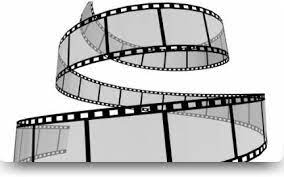 Süreç... 
Rehberlik Nedir? 
Rehberlik Ne Değildir? 
Rehberlik İlkeleri Nelerdir? 
Rehberlik Servisinden Hangi Konulara Dair Yardım Alınabilir? 
- Bireysel Alan 
- Eğitsel Alan 
- Mesleki Alan
Rehberlik Nedir? 
Kendinizi anlamanız, 
problemlerinizi 
daha rahat bir şekilde 
çözebilmeniz, 
gerçekçi kararlar alabilmeniz, kapasitelerinizi kendinize
 en uygun 
düzeyde geliştirebilmeniz, 
çevrenize dengeli 
ve sağlıklı bir şekilde 
uyum sağlayabilmeniz, 
böylece kendinizi gerçekleştirmeniz için uzman kişilerce verilen psikolojik yardımlardır.
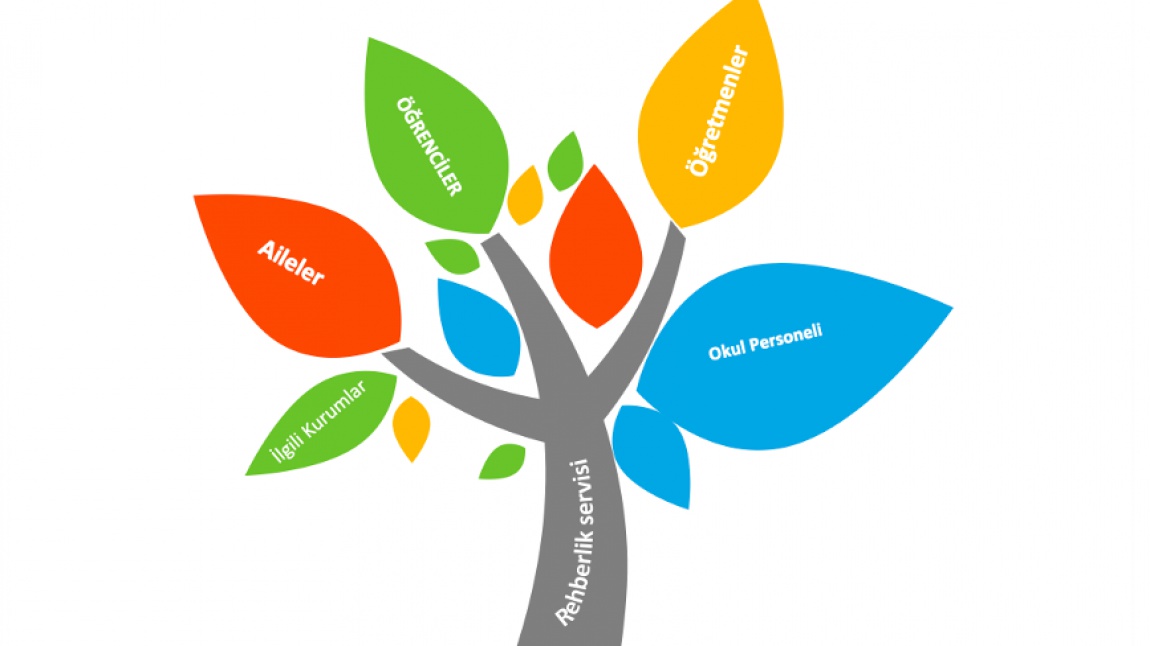 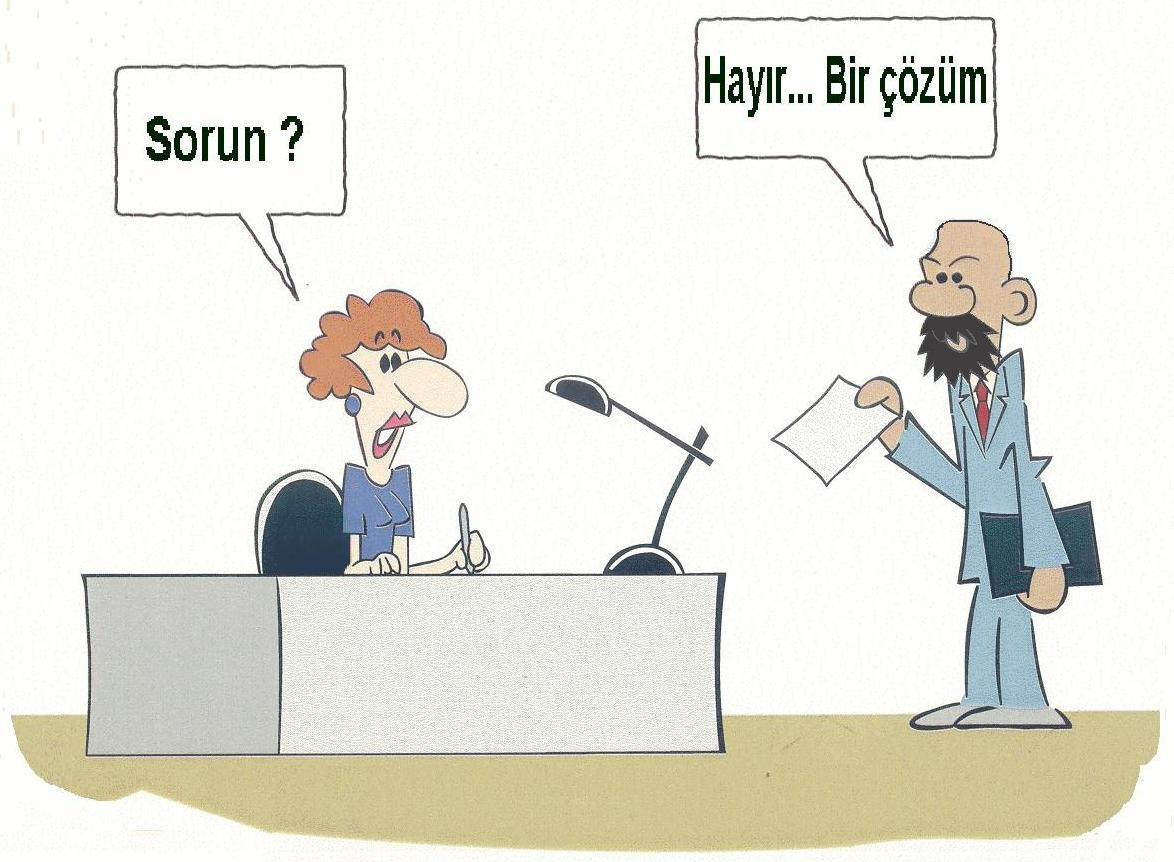 Rehberlik Hizmetleri Sayesinde: 
Kendinizi daha iyi tanır ve anlarsınız 
 Problemlerinizi daha 
sağlıklı bir şekilde çözebilirsiniz 
Kendinizle ve çevrenizle 
olan uyumunuz artar 
 Sahip olduğunuz gizil güçlerinizin farkına varırsınız 
 Ve nihai olarak kendinizi gerçekleştirirsiniz
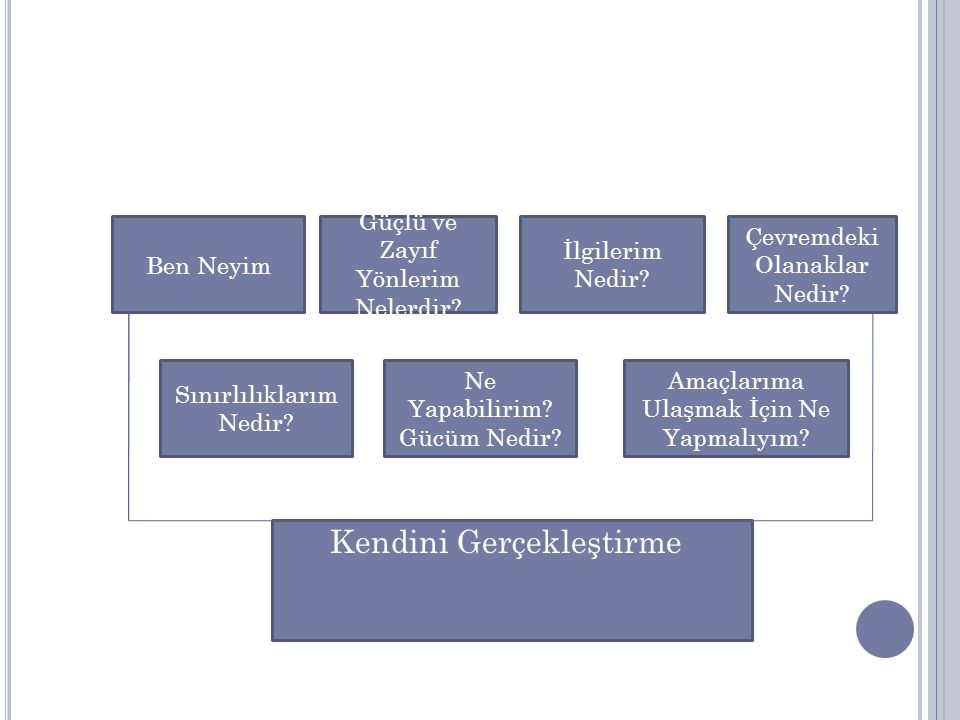 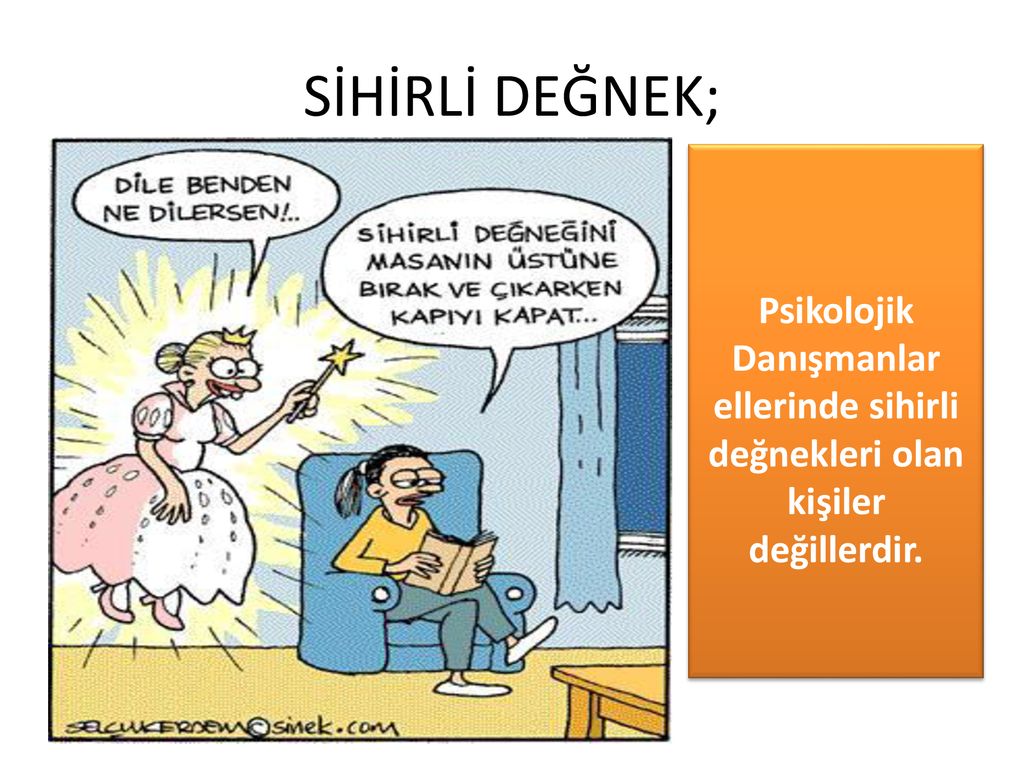 Rehberlik Ne Değildir? 
 Rehberlik, bireye tek yönlü olarak doğrudan doğruya yapılan bir yardım değildir 
 Rehberlikte bireye acıma 
duygusuyla yaklaşma, onun 
sorunlarını onu adına çözme gibi bir anlayış yoktur 
 Rehberlik, bireyin sadece duygusal yanı ile ilgilenmez 
 Rehberlik hizmetleri ders değildir
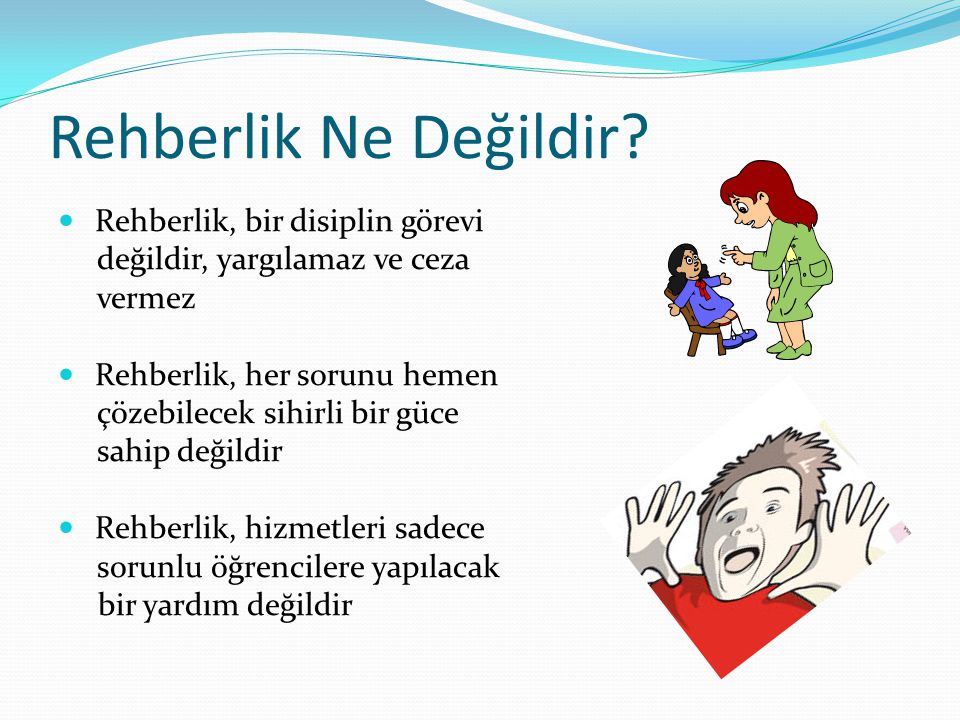 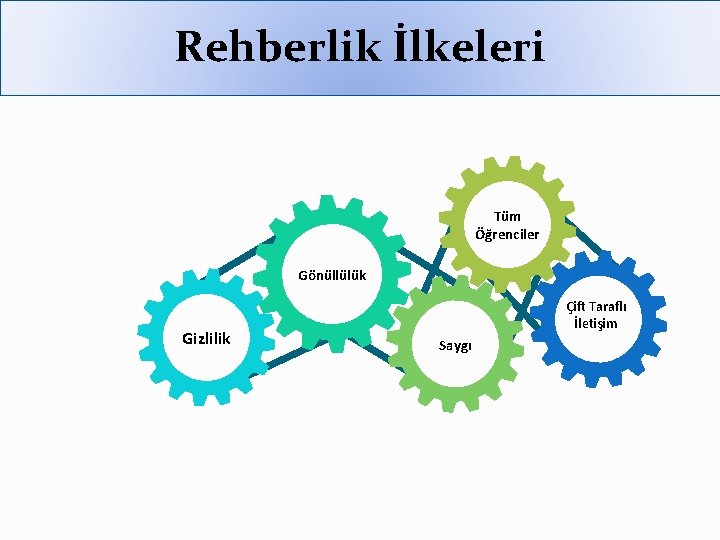 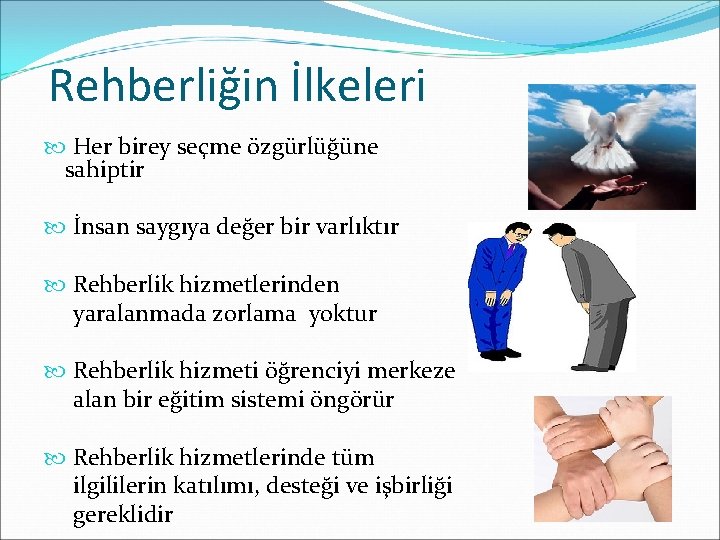 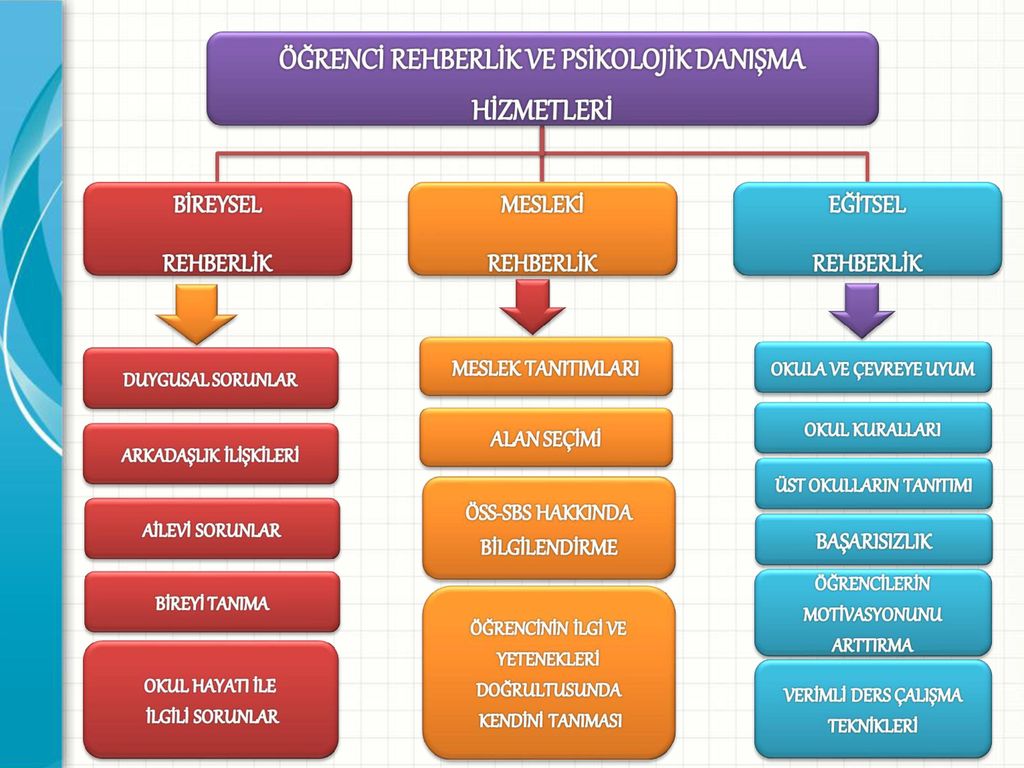 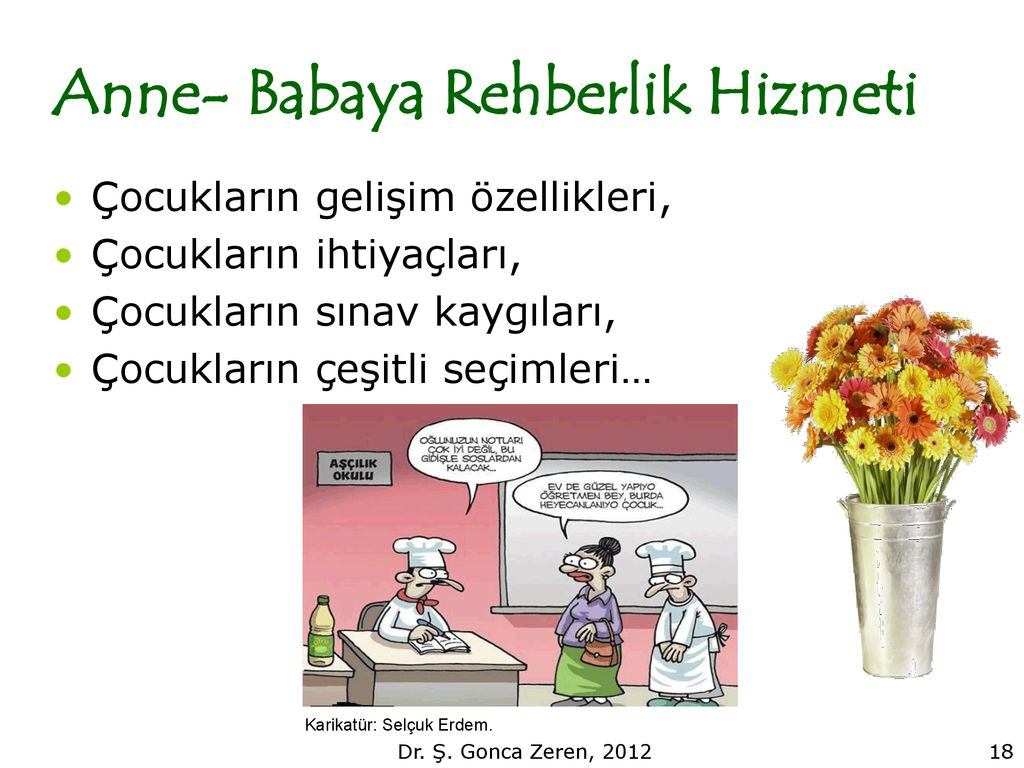 Teşekkürler
FAİK GÜNGÖR ANADOLU İMAM HATİP LİSESİ
Asim CEYLAN
Rehber Öğretmeni